traditional festival
制作人：19级汽修2班五组
The Spring Festival
Beief interoduction:   
      Chinese Spring Festival  began in the last day of the lunar year, end in the 15th day of lunar New Year.This is the most important festival for Chinese people.
      中国的春节从农历新年的最后一天开始，在农历新年的第15天结束。这是中国人最重要的节日。
春节有什么习俗？
What are the customs of the Spring Festival?
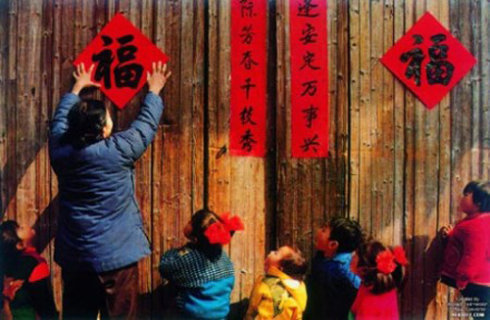 Get rid of the old and       welcome the new
Sticking couplets
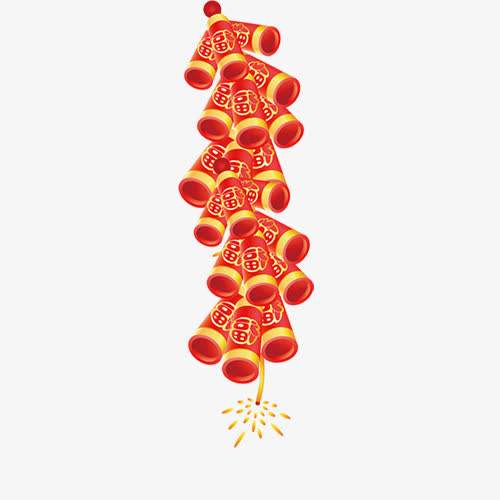 Set off firecrackers
Make dumplinge
Do you know any customs of the Spring Festiva?

Have a family reunion dinner

Make a new year

Give a red envelope
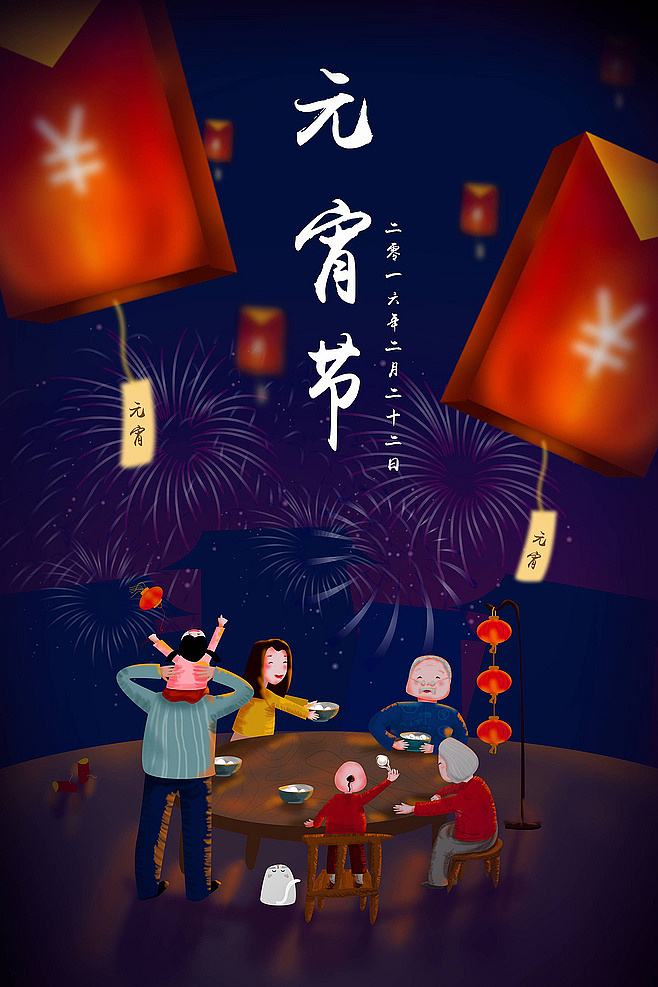 The LanternFestival
Beief interoduction:
    Lantern Festival is the fifteenth day of the first lunar month, which is the first full moon of the New Year, symbolizing harmony and reunion. Lantern Festival is an important part of the Spring Festival. It also symbolizes the formal end of the long holiday of the Spring Festival.
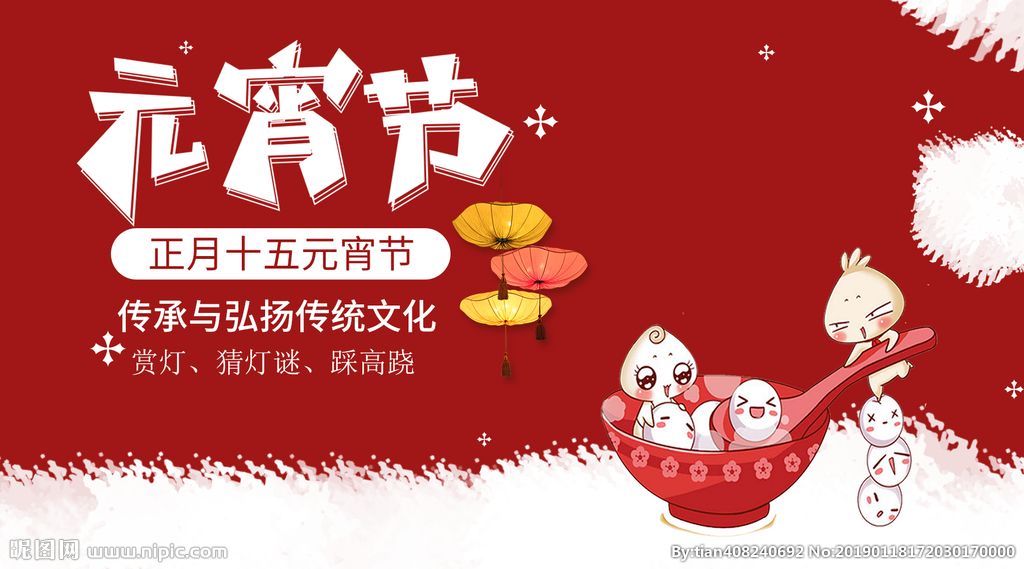 What are the customs of       Lantern Festival?
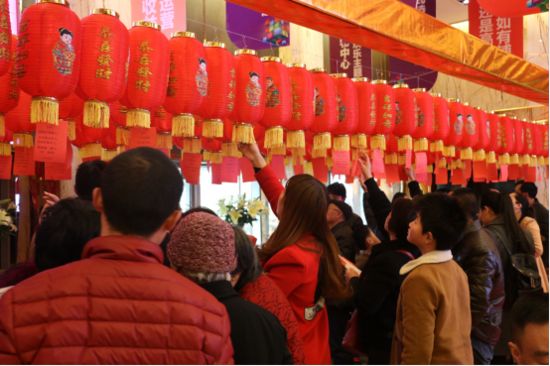 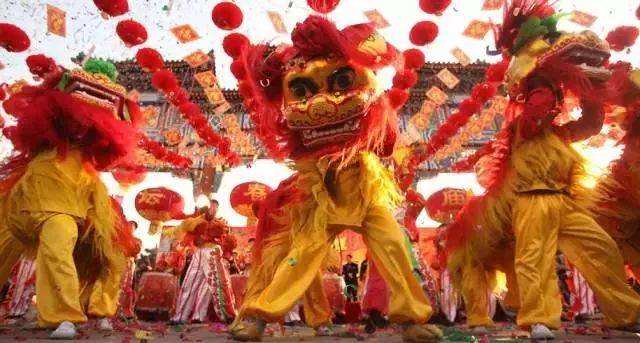 Lion dance
Guess lantern riddles
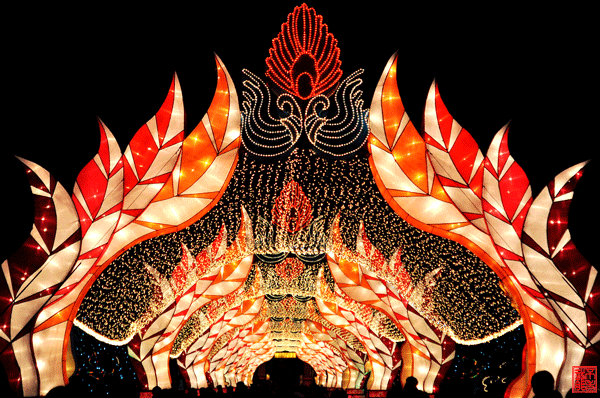 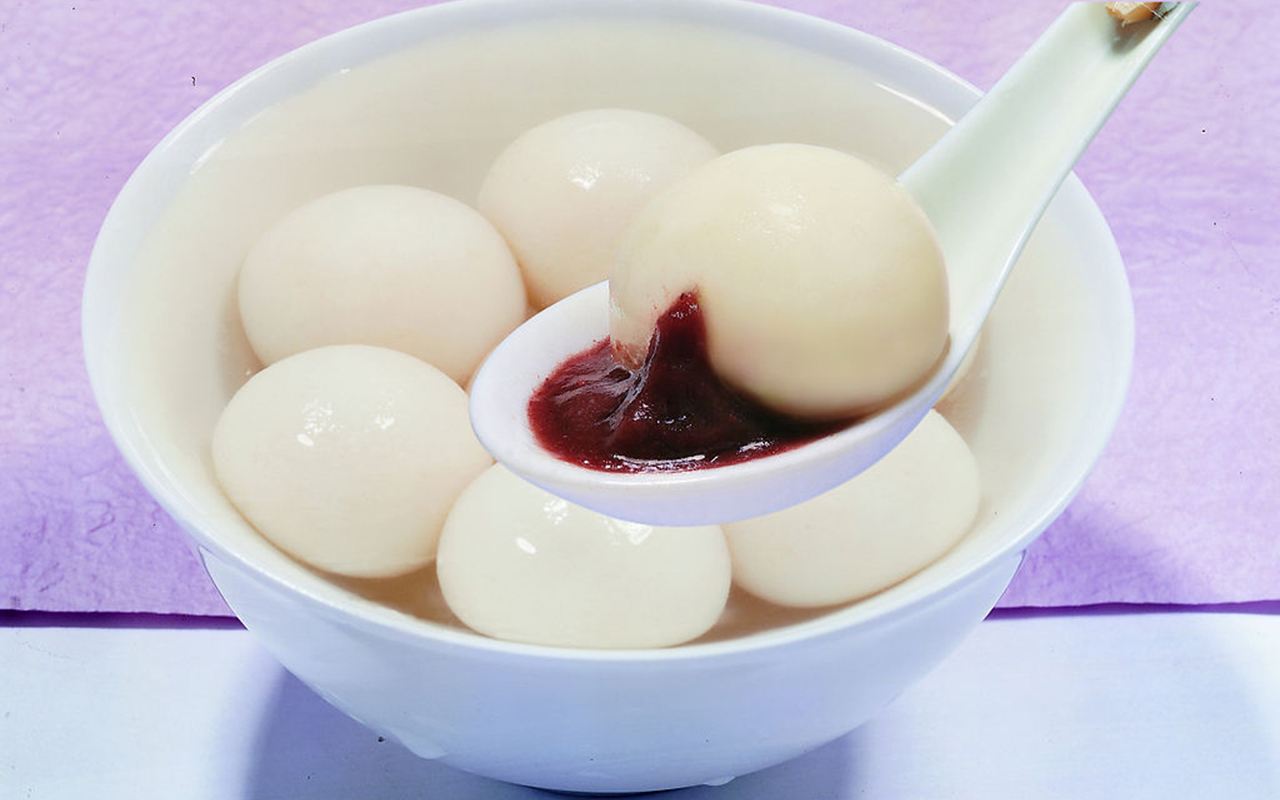 Eat dumplings
Look at the lantern
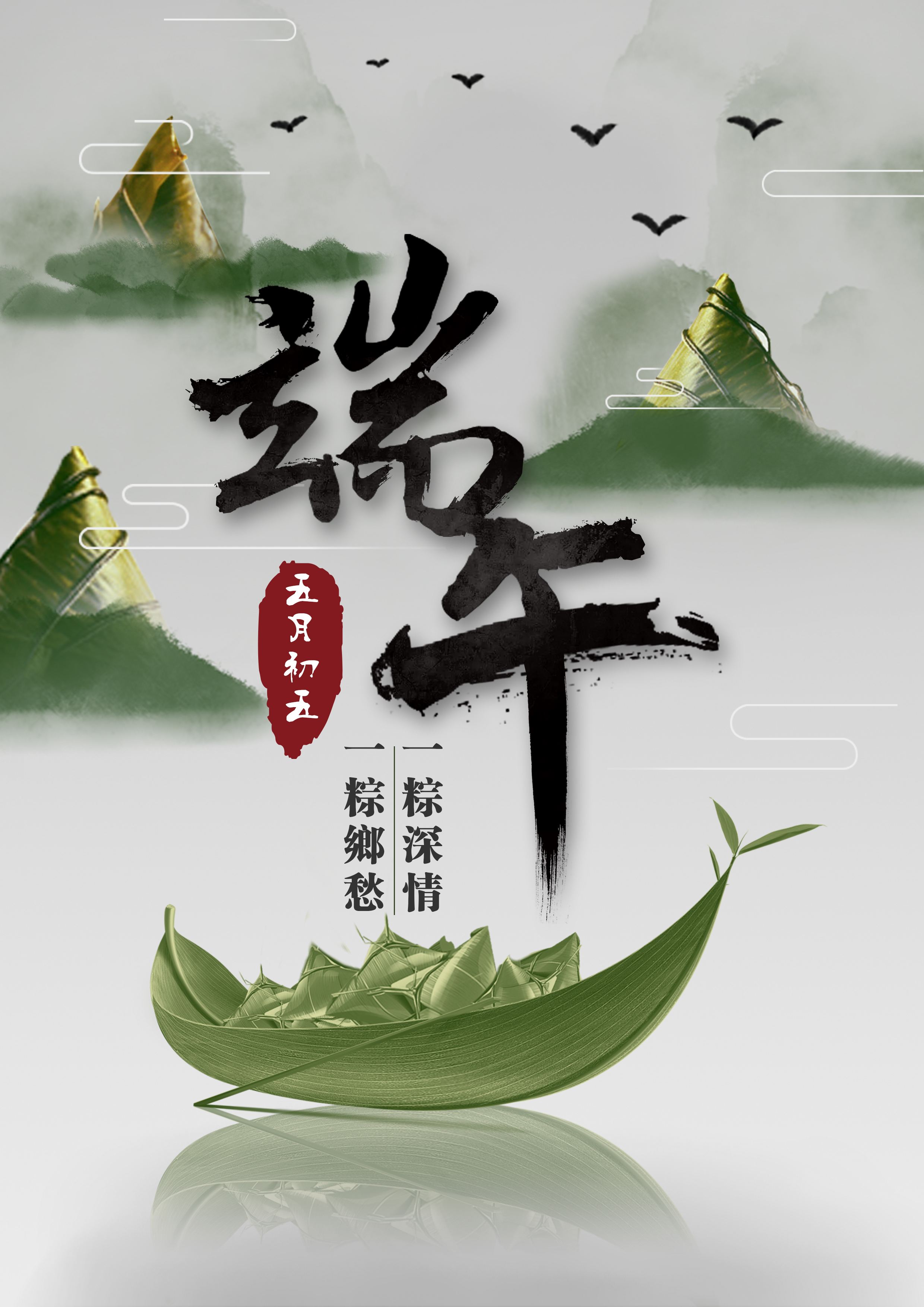 The  Dragon Boat Festival
Beief interoduction:
    Dragon Boat Festival is the fifth day of the fifth month of the fifth lunar month, also known as the Dragon Boat Festival, the Midday Festival, the May Festival, the Fifth Festival, the Ai Festival, the Dragon Boat Festival, the Double Noon Festival, the Midday Festival and the Summer FestivalIt was supposed to be a plague-fighting holiday in summer
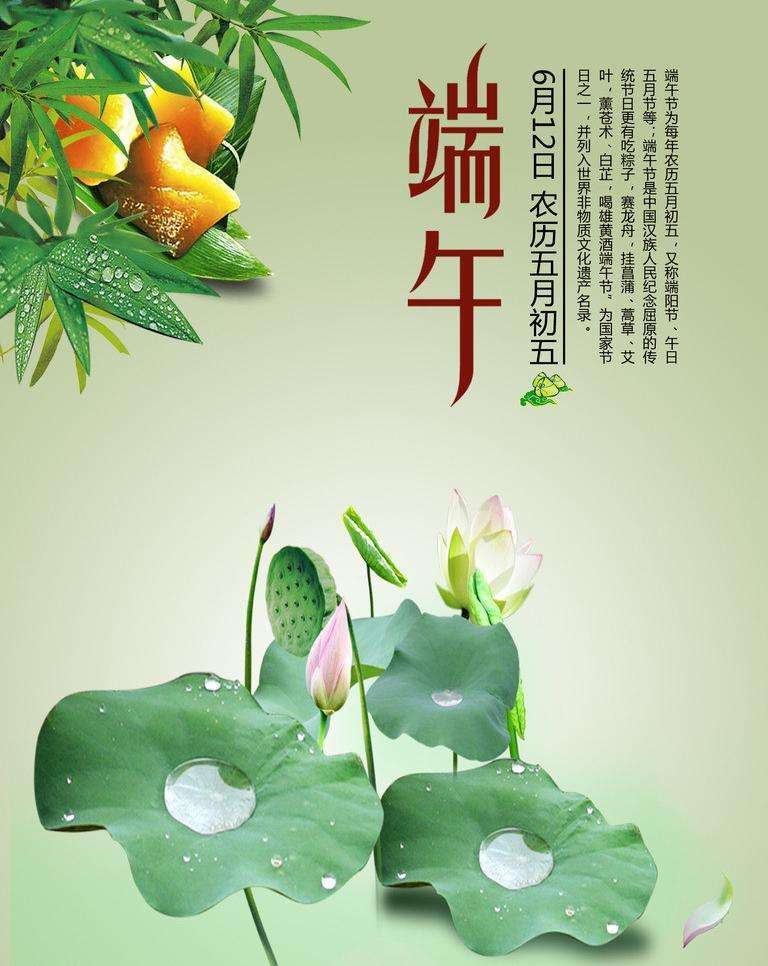 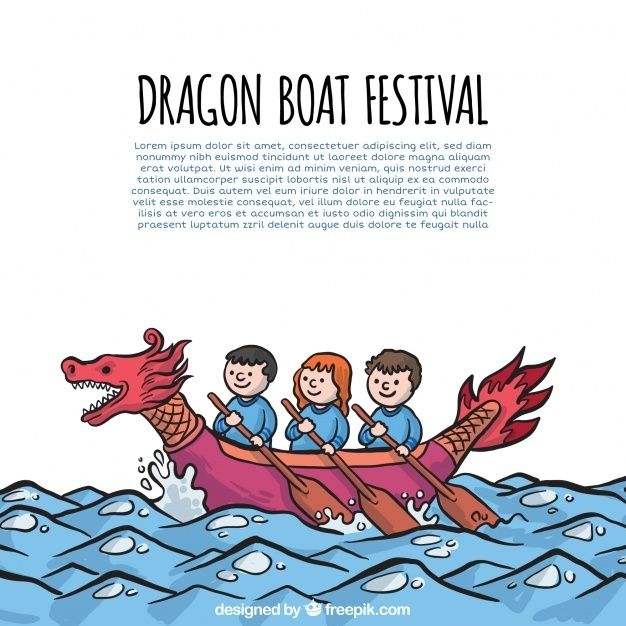 What are the customs  of Dragon Boat Festival?
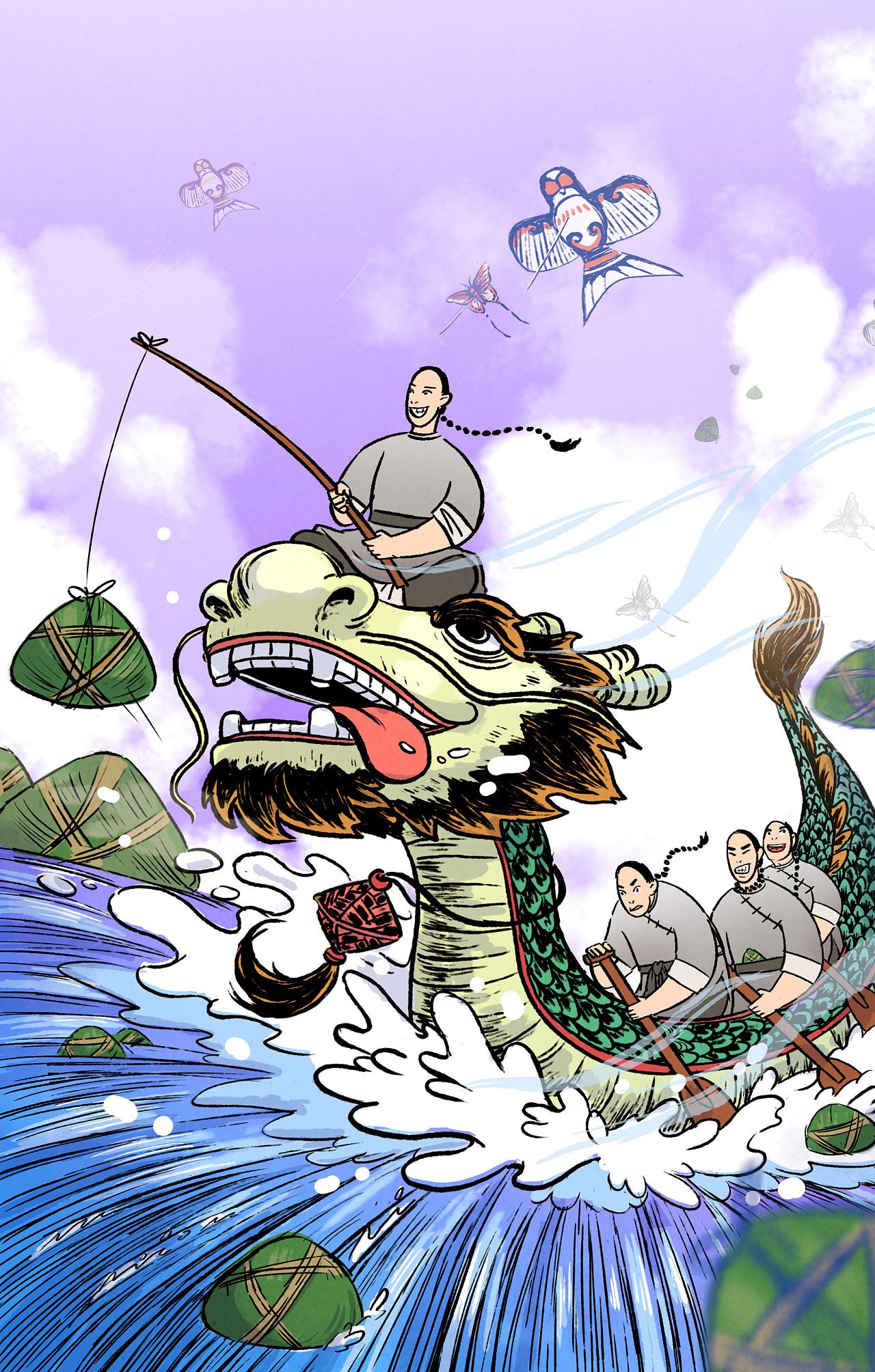 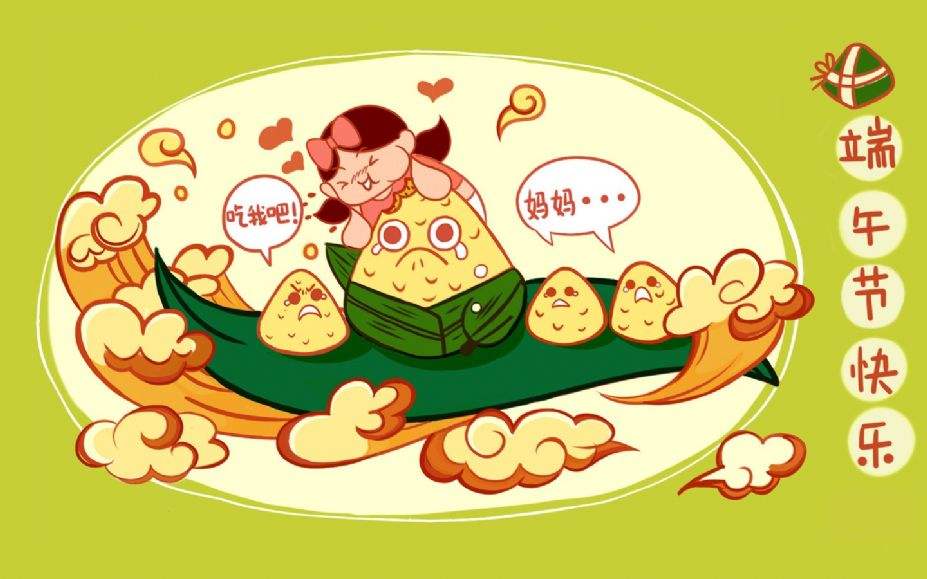 Eat ZongZi
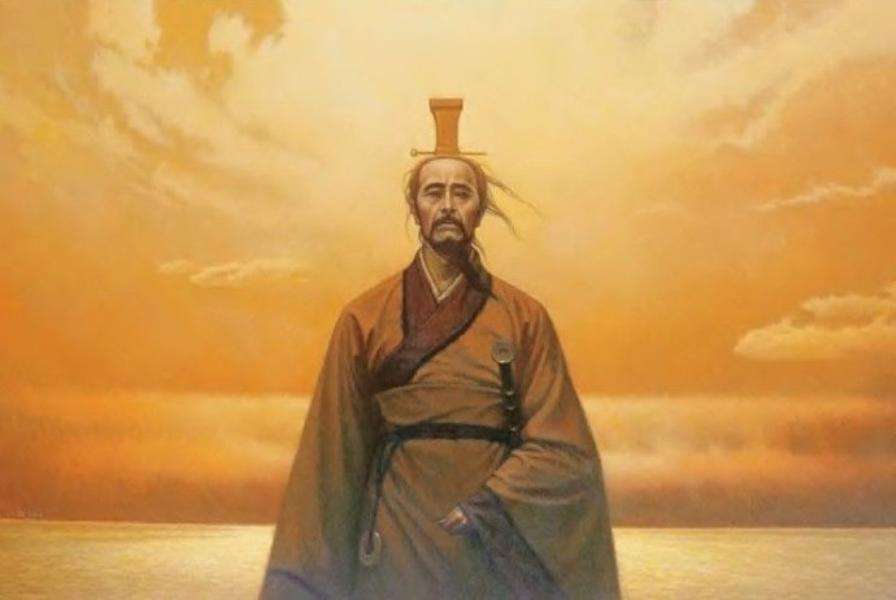 Commemorating QuYuan
Dragon Boat race
Do you know any other traditional festivals?
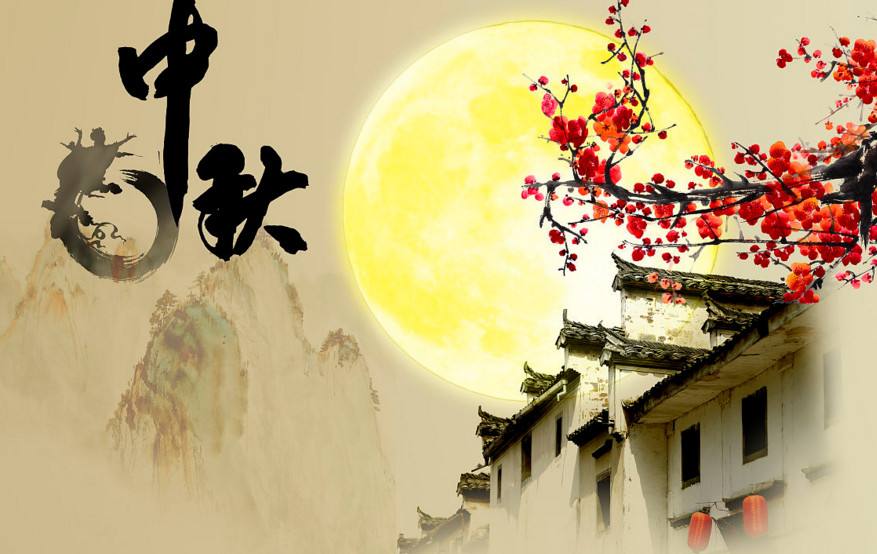 Mid-Autumn Festival
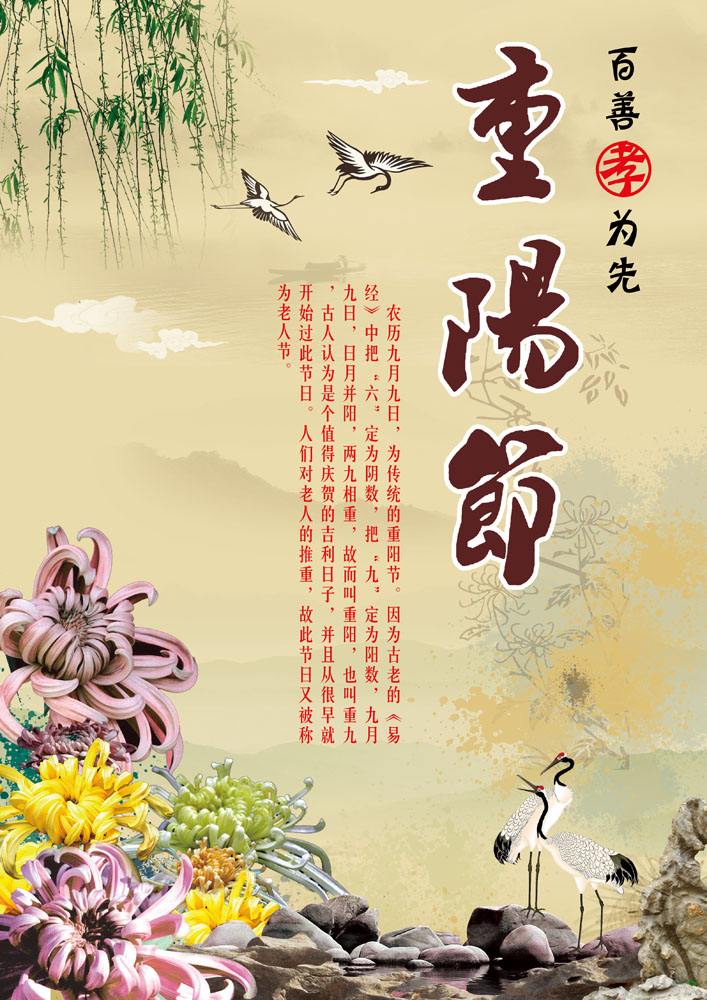 Double Ninth Festival
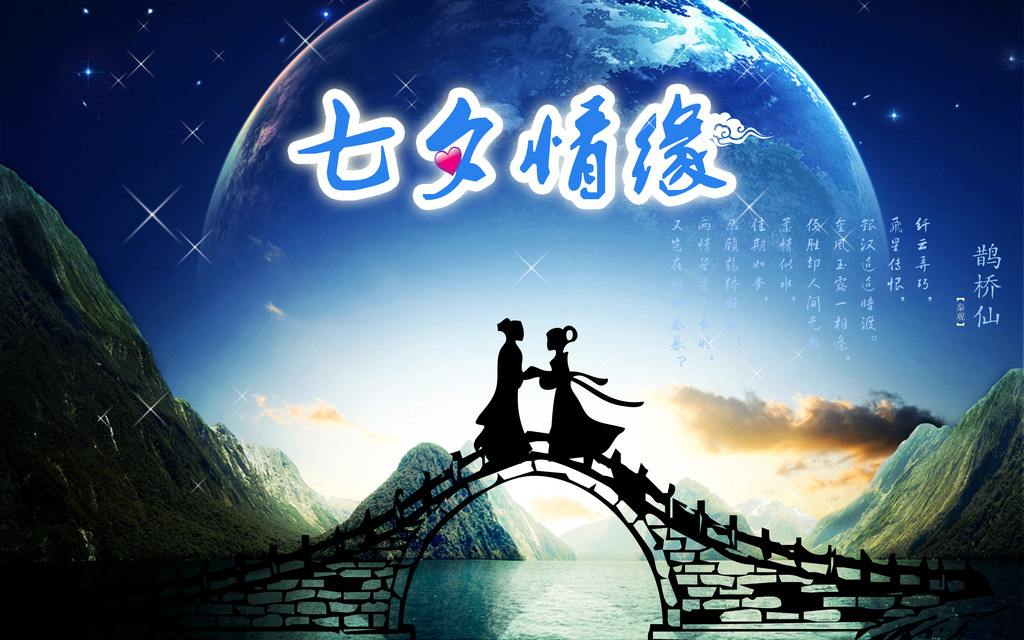 Tanabata Festival
Display finished
Thank you for watching.